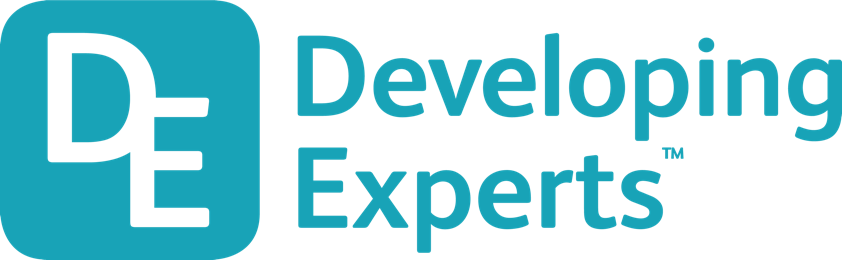 0001.01
Task
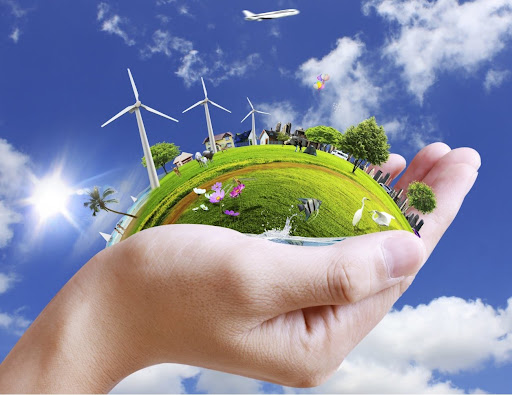 COP26-04_02
Explore how to accelerate action to tackle the climate crisis through collaboration
Create a video script which captures your school’s eco-journey so far. What has worked well and what has not worked well?